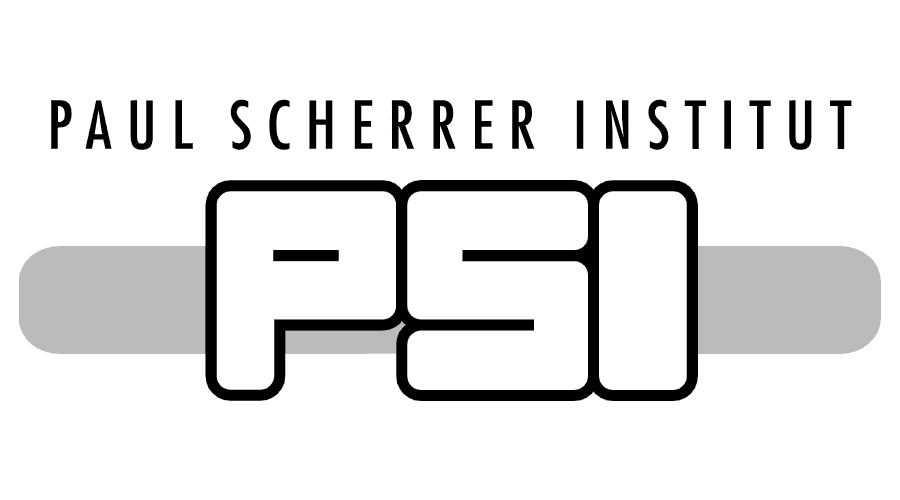 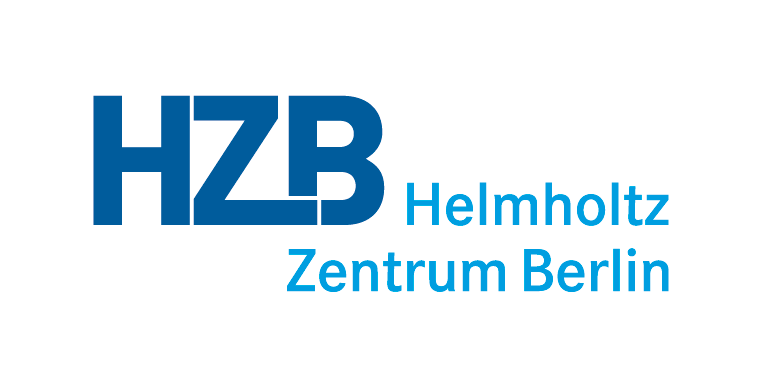 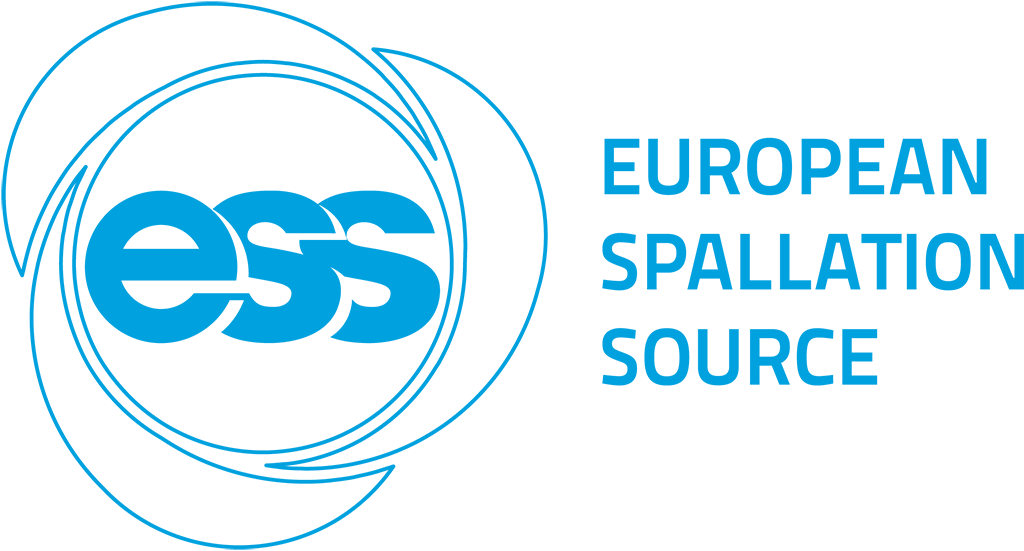 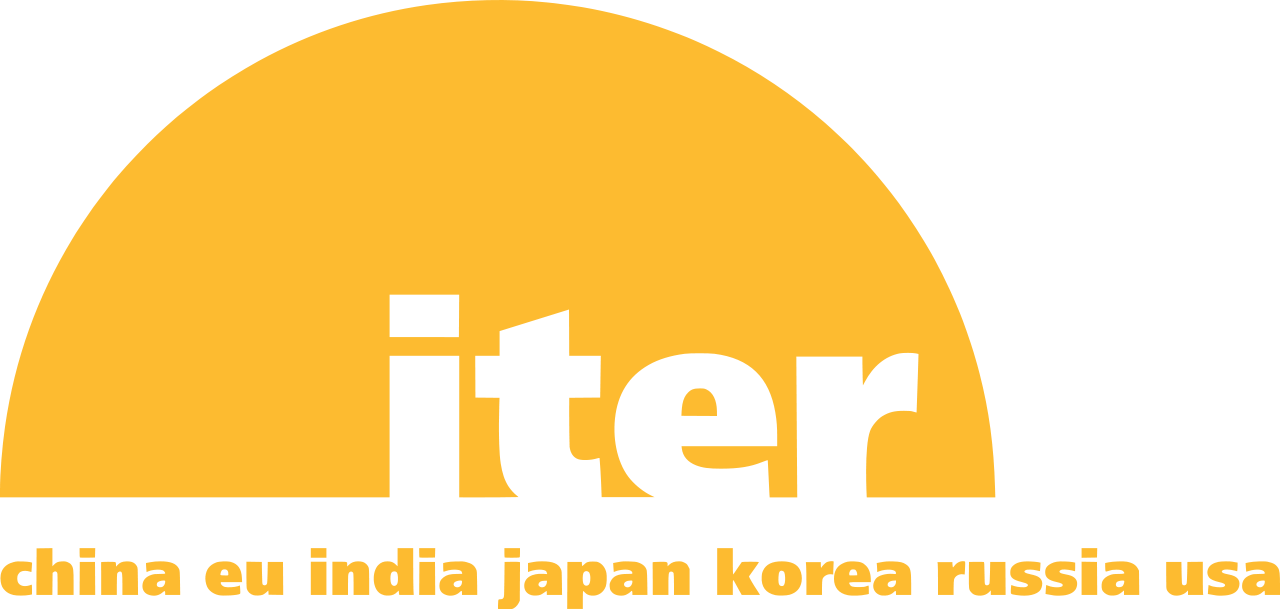 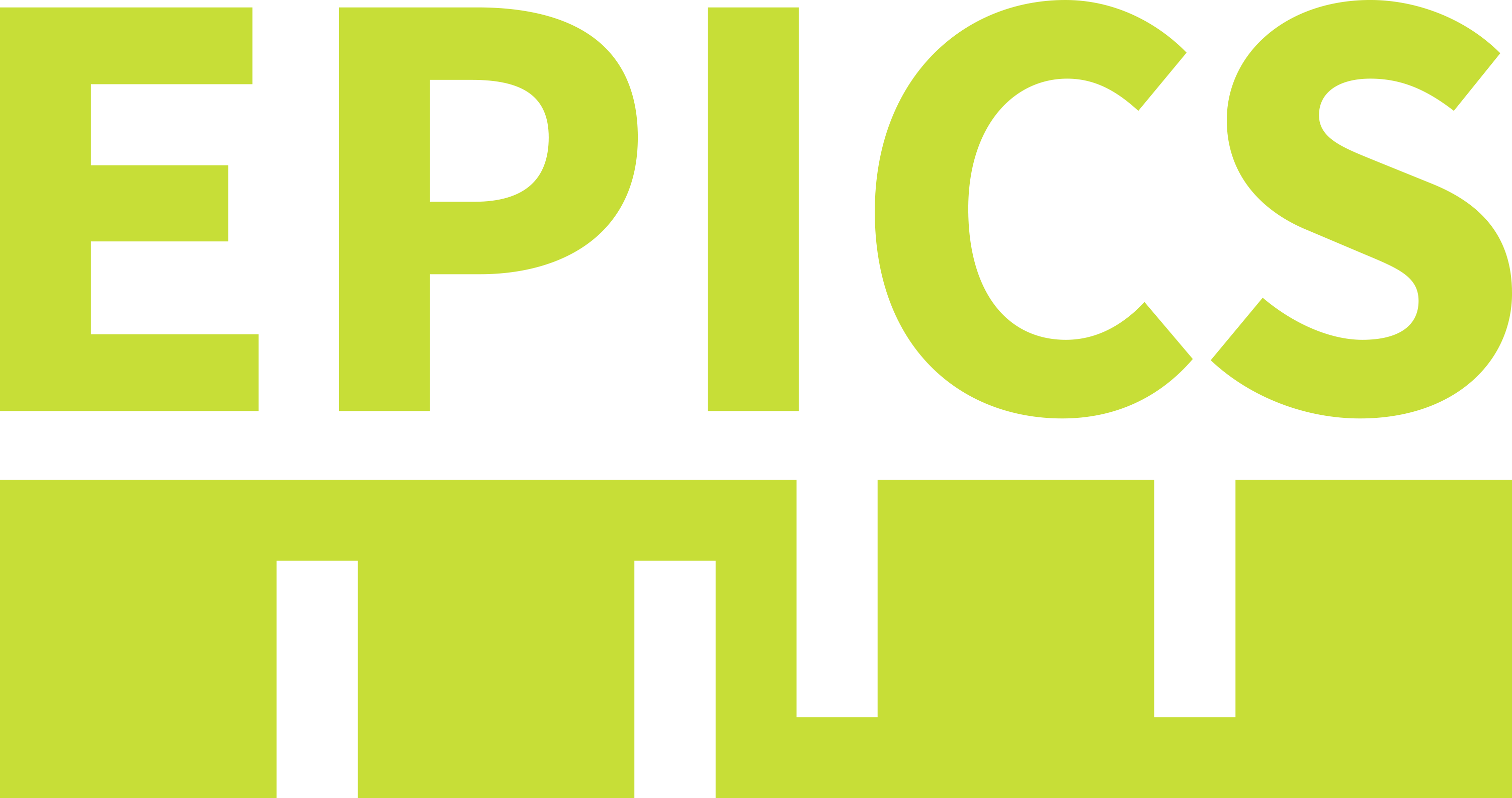 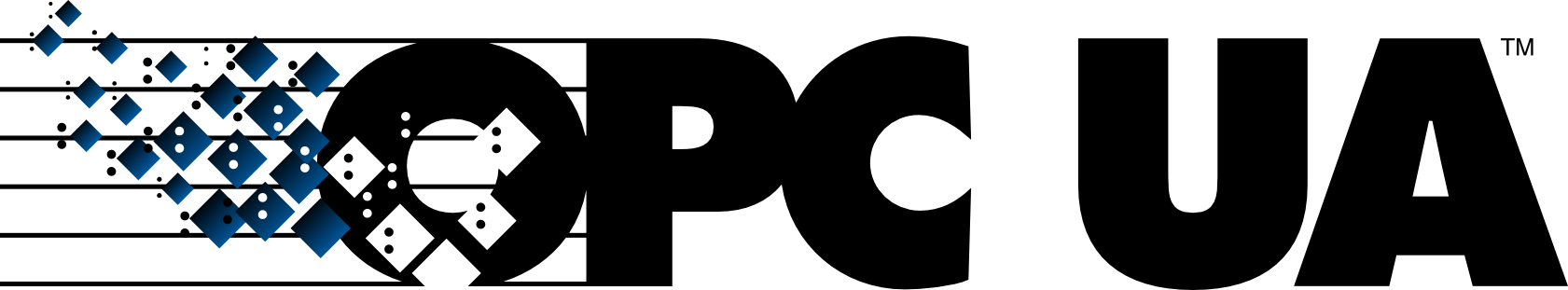 Device SupportSpring 2024 Update
Ralph Lange, ITER Organization
OPC UA Features
Symbolic addressing
names, not numbers
No PLC programming
keep contractors happy
Industrial standard
one to connect them all
Portability
at least Linux, Windows
User-defined structures
for reusable PLC objects
Subscription mechanism
update on change
Server-side queues
handle bursts well 
Browsing support
find variables easily
Security (X.509)
encrypt, sign, authenticate
Remote procedure calls
with parameters and results
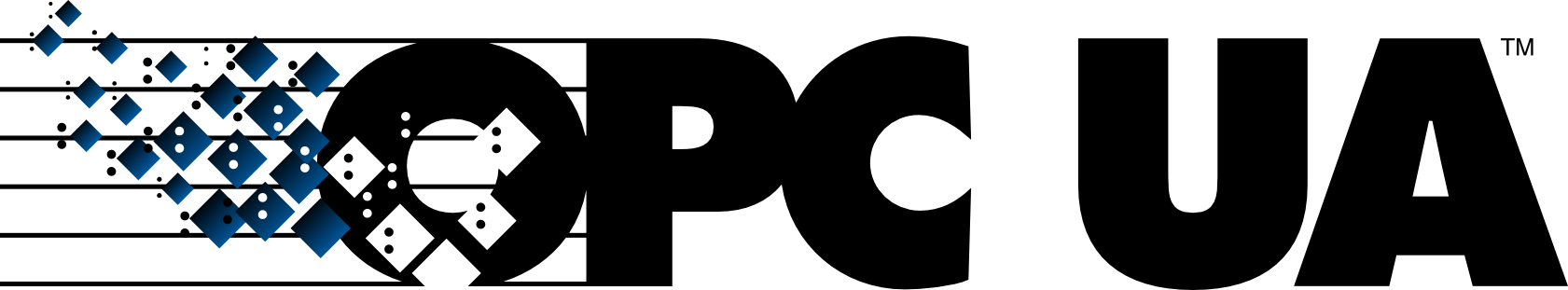 Performance
Test in 2021 for ITER building automation integration
Trying to verify realistic conditions 
3x the estimated size (500kB data, mixed types)
On a mid-size Siemens S7-1516
250ms sampling/publishing period
No performance fine-tuning

Results:
Fit for this purpose
Best performance when using few large structures
Limitations
Mostly found on the server end
S7-1500: depends on the model (S/M/L) and data organization
How many, how large, how often?
Client-side fine tuning availablee.g., “registering” items to cache server-side name resolution
Servers separate from PLCs introduce additional latency

Found one limit in the UA SDK client
LabView serving 600 arrays of 7500 doubles each (~36MB data)-> SDK client has a limit of ~16MB for the serializerworkaround: 3 subscriptions of 200 arrays each
History
Evaluation of client library options and Device Support prototypeBernhard Kuner (HZB/BESSY)
ITER use cases tested by F4E (Spain) and TCS (India)
Against S7-1516/1518 embedded OPC UA server
Against WinCC-OA embedded OPC UA server
Current implementation, using a design that allows integrating different low-level client libraries 
Recent major contributions from PSI, HZB/BESSY and ESS
Low-Level OPC UA Client Choices
Stable: Use of commercial C++ Client SDK by Unified Automation
4k€ for source code and 1 year support (extend support: 20% per year)one developer/many products   or   many developers/one product
Binaries can be deployed/distributed royalty-free
Platforms: Windows and Linux
Evaluation bundles available
Newest versions (1.7.9 and 1.8) have issues
Experimental: Use of free open62541 SDK client libraries
Work by Dirk Zimoch (PSI) and Carsten Winkler (HZB/BESSY)
Not trivial to set up
More complexity on the Device Support side
Less documentation than the UA SDK
Status
Requirements Specification v1.1: https://bit.ly/opcua-srs-11
Design done (no formal doc yet)
Implementation nearly complete
All basic data types and arrays thereof (read/write/subscribe)
Supporting all applicable EPICS record types (bidirectional outputs)
User-defined structures (read/write/subscribe), timestamps from data
Server-side queues, configurable connection behavior
OPC UA Security (encrypt, sign, authenticate)Lots of testing help by Roland Fleischhauer (HZB/BESSY)
Integrated end-to-end test against a software serverWork by Ross Elliot and Karl Vestin (ESS)
Users (as of 2022)
Roadmap
Started:
Wiki pages: List of servers that have been integrated with “useful tricks”OPC UA users: This needs your help !! 
Currently working on:
Integration of (free) open62541 client libraryfirst part merged (v0.9.5); second part is in an open Pull Request;will be available in next releaseWork by Dirk Zimoch (PSI) and Carsten Winkler (HZB/BESSY)
User Manual~30% done: Integration of README files and Cheat Sheet work still on a branch; first merge for the next release
Roadmap
Currently working on:
Extend support for arraysEnsure that both client libraries handle both types of OPC UA arrays, add support for arrays of structuresWork by Dirk Zimoch (PSI)
Support for server-side run-time changes of OPC UA structuresWork by Karl Vestin (ESS)
Soon (fall 2024):
Support for OPC UA methods (remote execution of PLC code)
Download
Under EPICS license
Upstream repository, Wiki pages, binaries (future manual):https://github.com/epics-modules/opcua

The GitHub download area has statically linked binaries containing the UA SDK client(i.e., shared libraries to link your IOCs against)
Easy to use, fully functional, free forever
Needs to match your Linux distro and EPICS Base versions